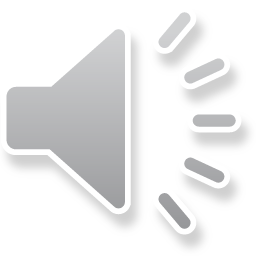 JUECES EN LA ESCUELA Año 2016
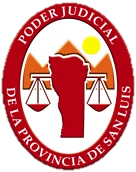 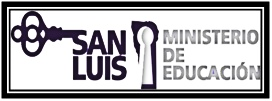 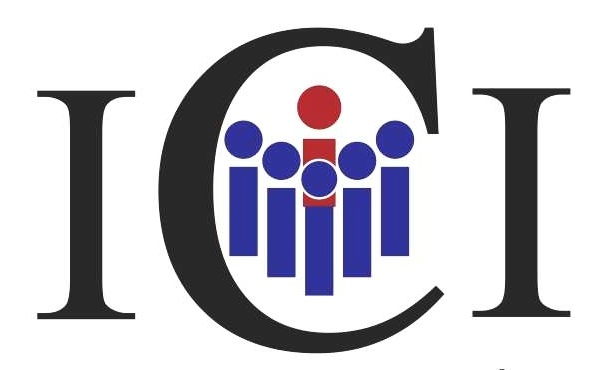 DICIEMBRE 2016
DRA. MIRTA N. UCELAY DE GARCIARENAColegio N° 2 “Juan E. Pedernera”Turno Mañana
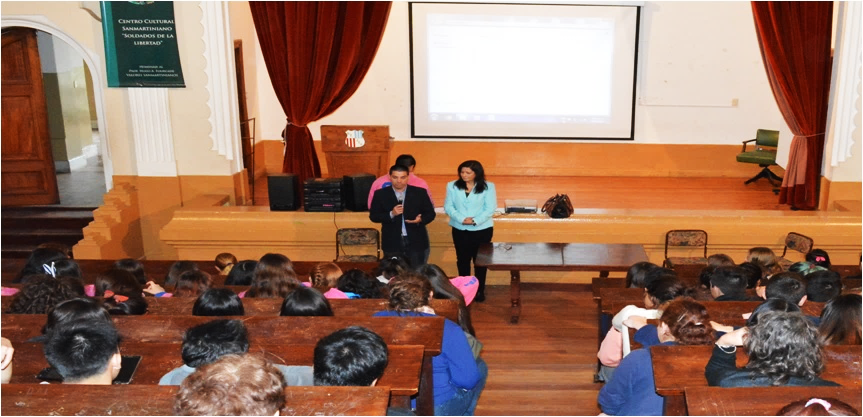 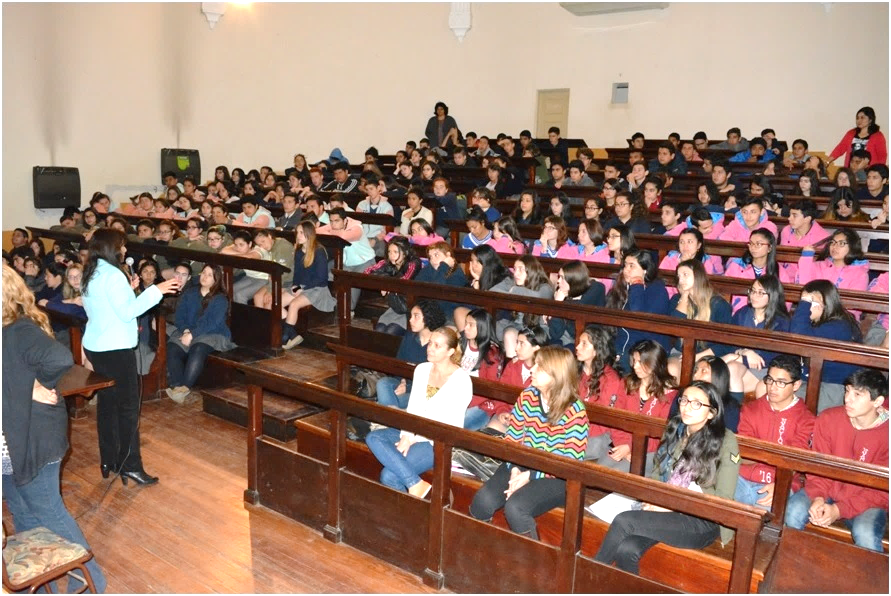 DRA. MIRTA N. UCELAY DE GARCIARENAColegio N° 2 “Juan E. Pedernera”Turno Noche
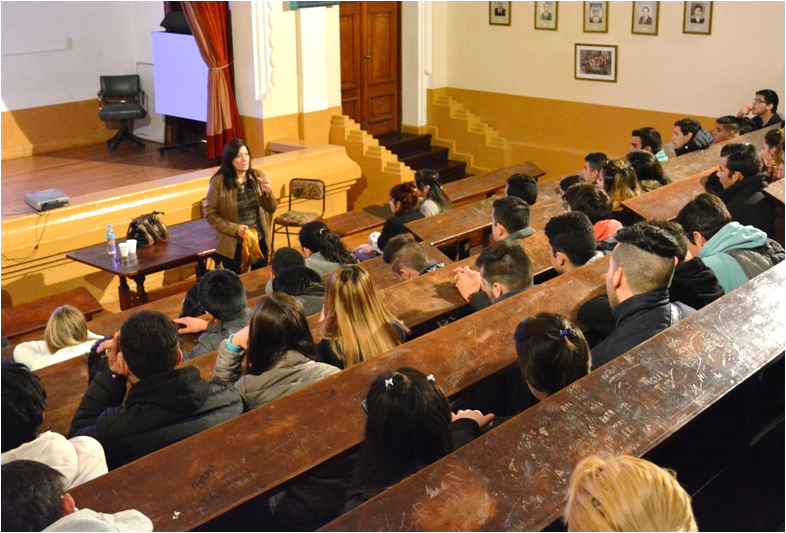 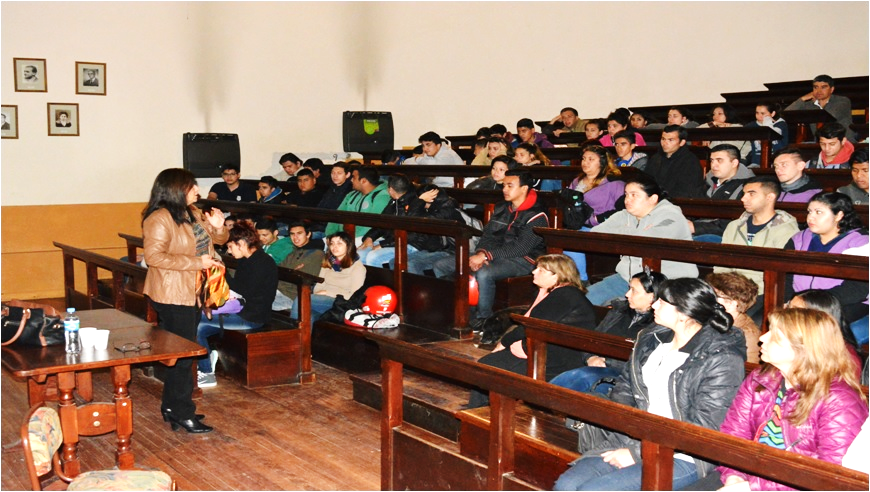 DRA. ERIKA COSTA - LIC. HANYA COSTAEsc. Técnica N° 19 “Bernardino Rivadavia”
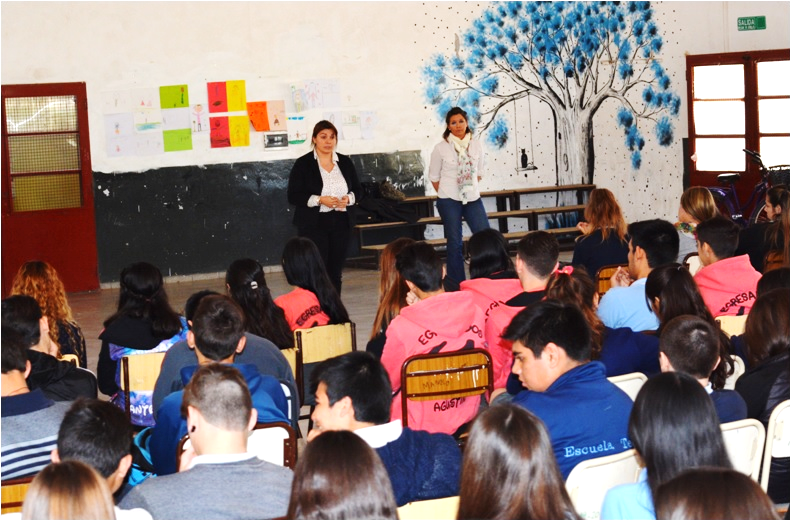 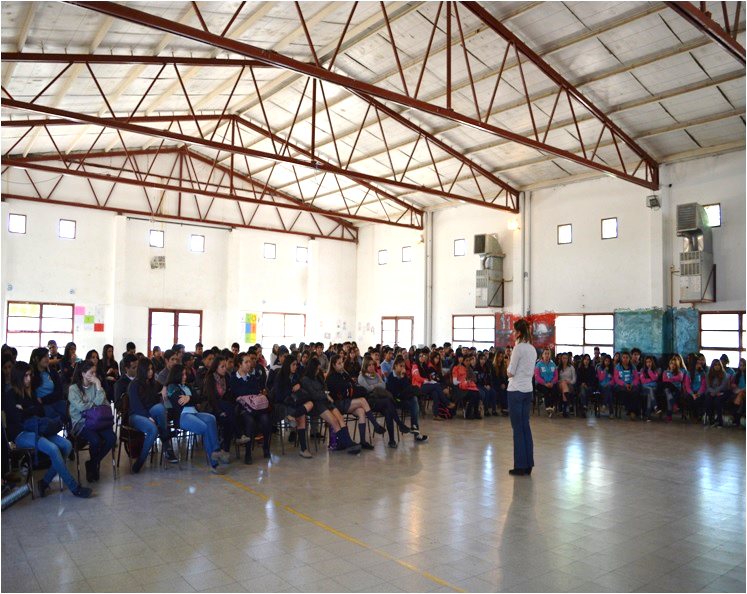 DR. DIEGO NIEVASColegio N° 11 “Benito Juárez”
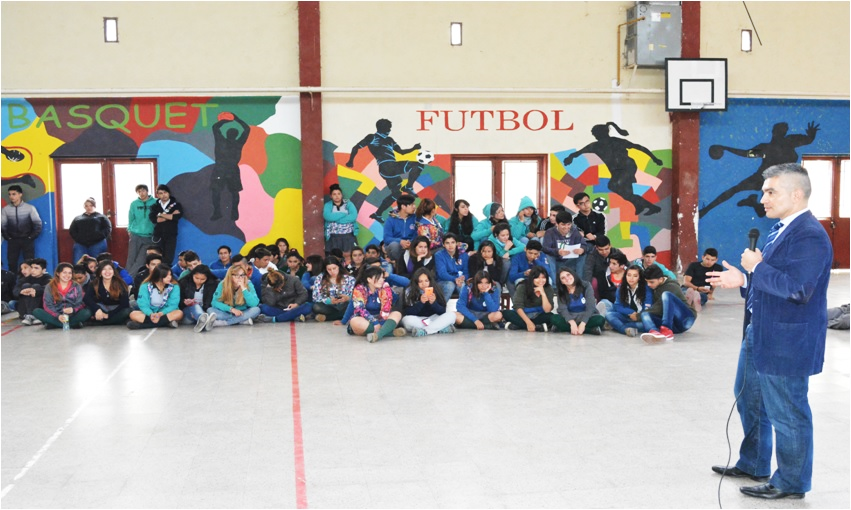 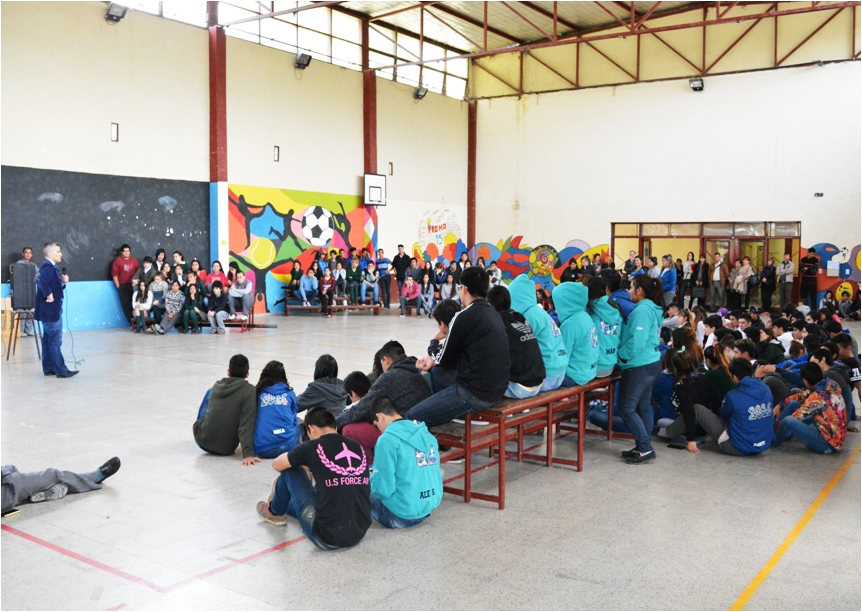 DRA. NORA PATRICIA PISACCOCentro Educativo N° 20 “Juan W. Gez”Turno Mañana
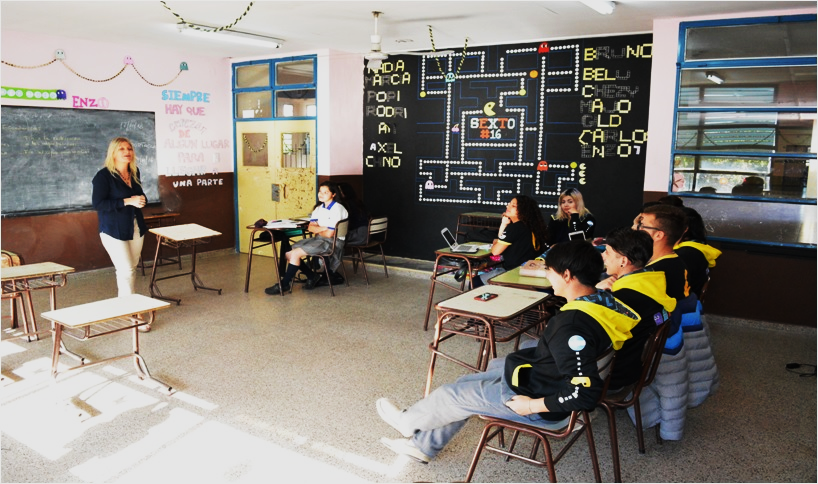 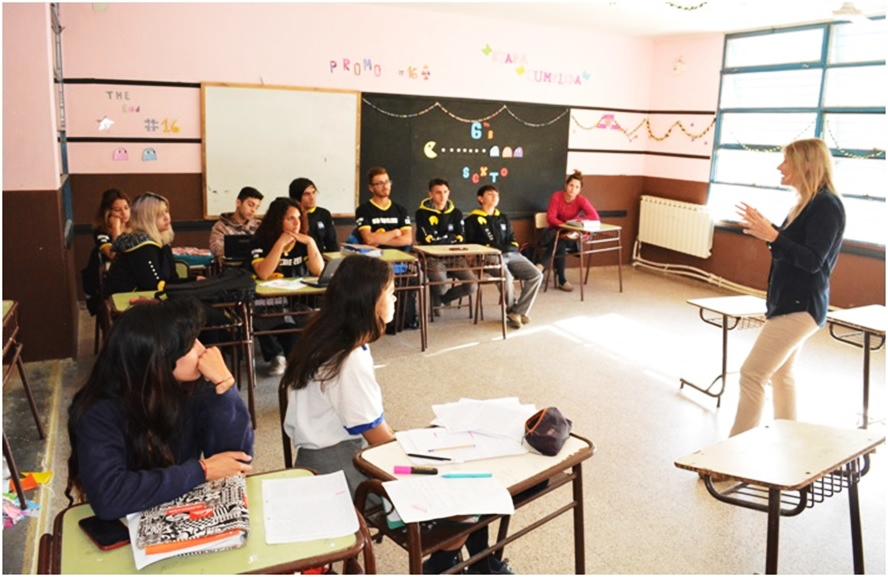 DRA. MARIA LAURA PEDERNERACentro Educativo N° 20 “Juan W. Gez”Turno Noche
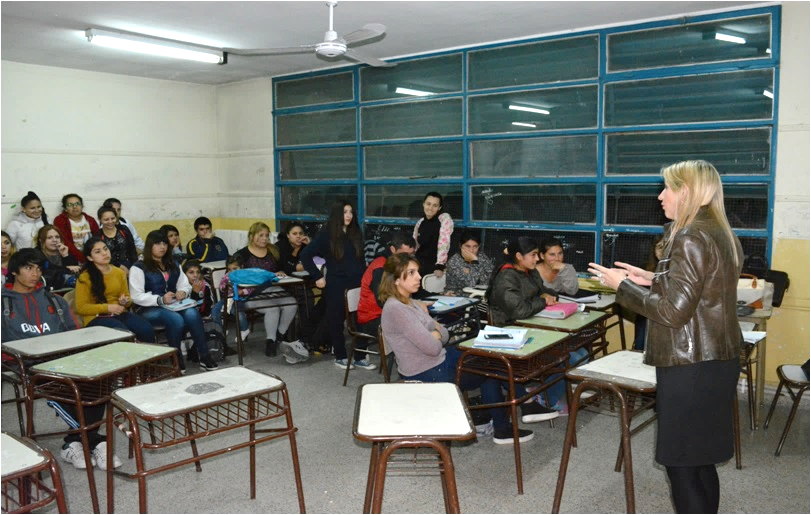 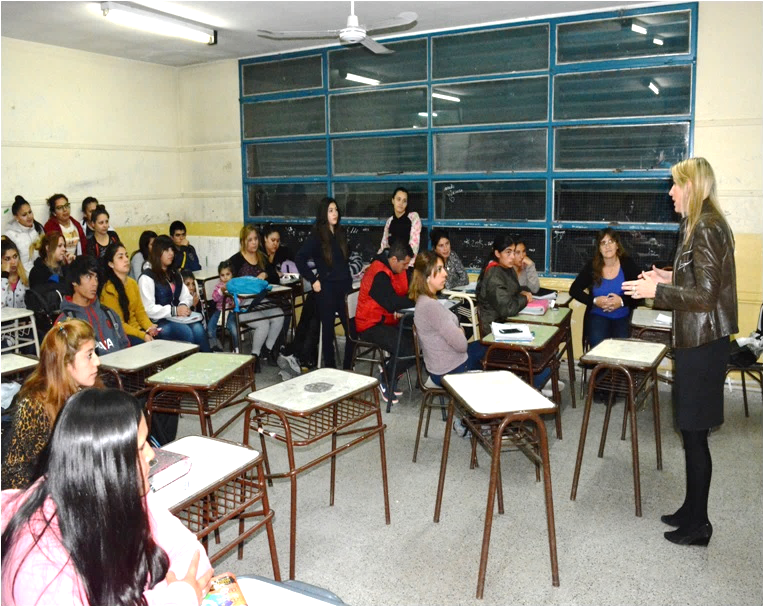 DR. LEANDRO ESTRADAInstituto “Sagrado Corazón”
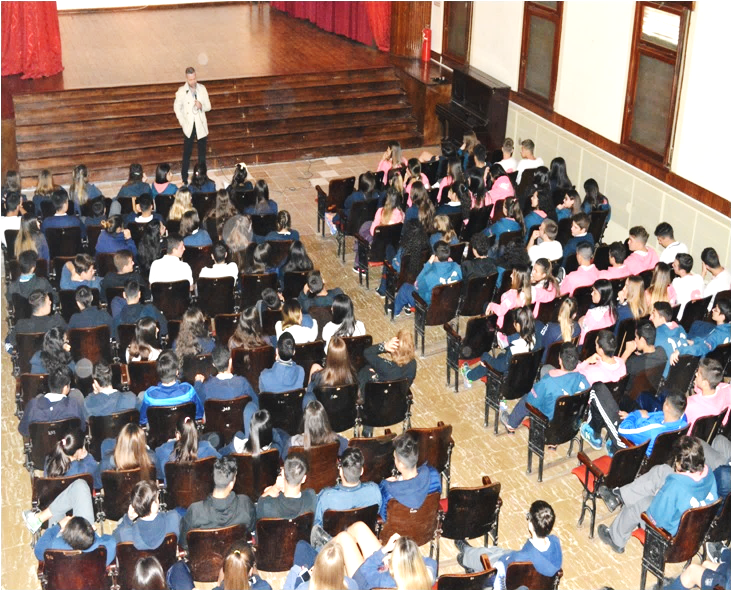 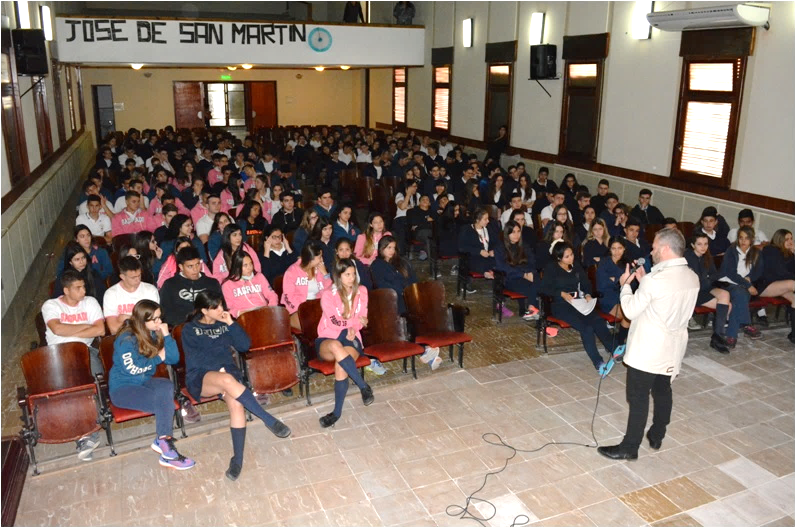 DR. DIEGO NIEVASEsc. Técnica N° 17 “V Brigada Aérea”
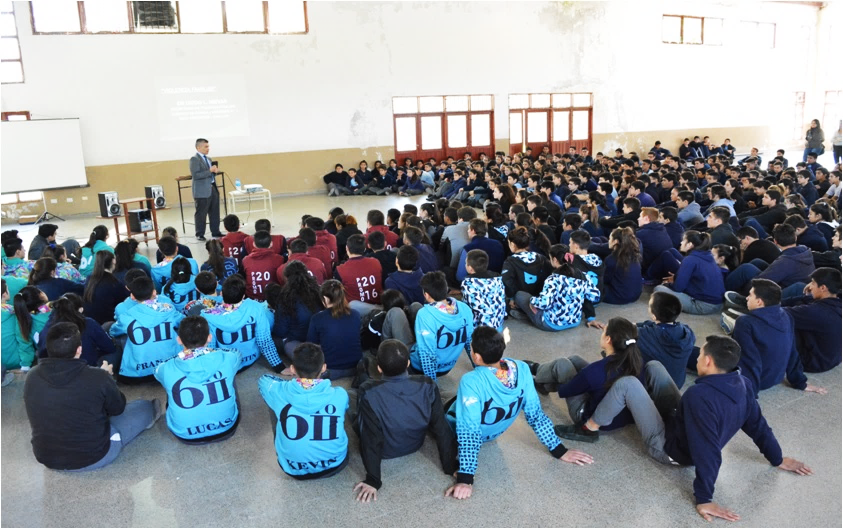 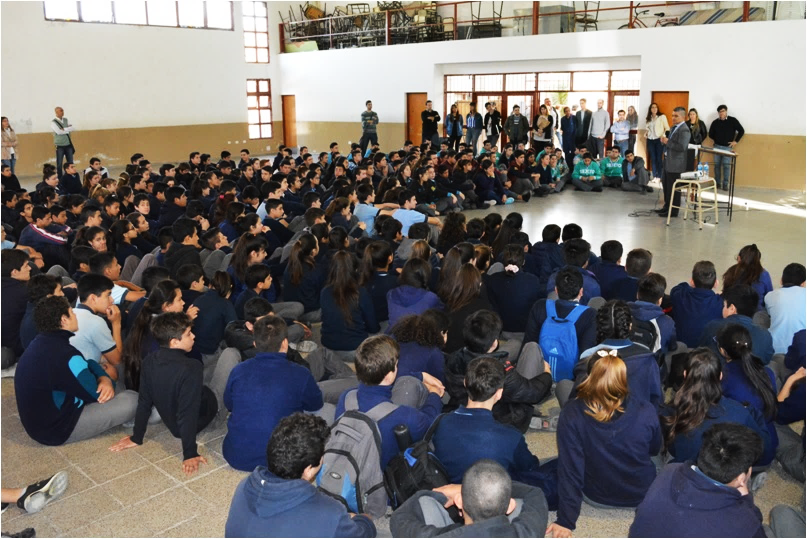 DR. LEANDRO ESTRADAInstituto “San Buenaventura”
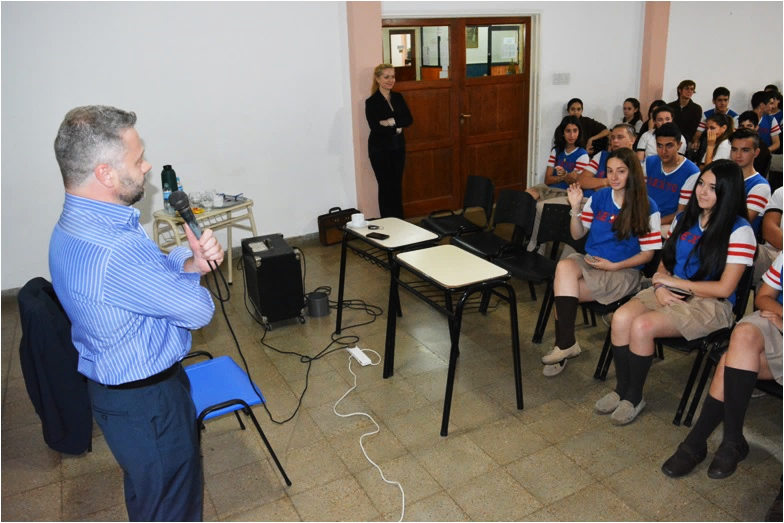 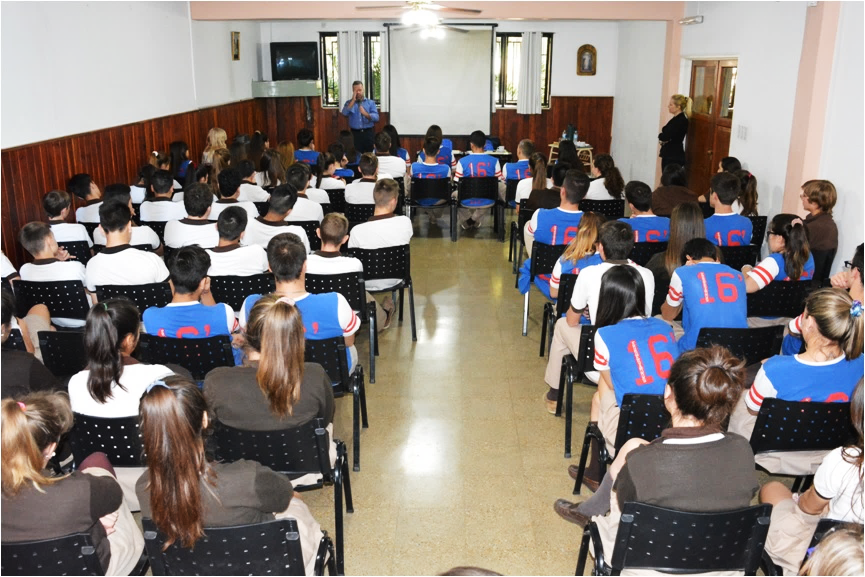 DRA. NORA PATRICIA PISACCOInstituto “Nuestra Sra. Del Carmen”
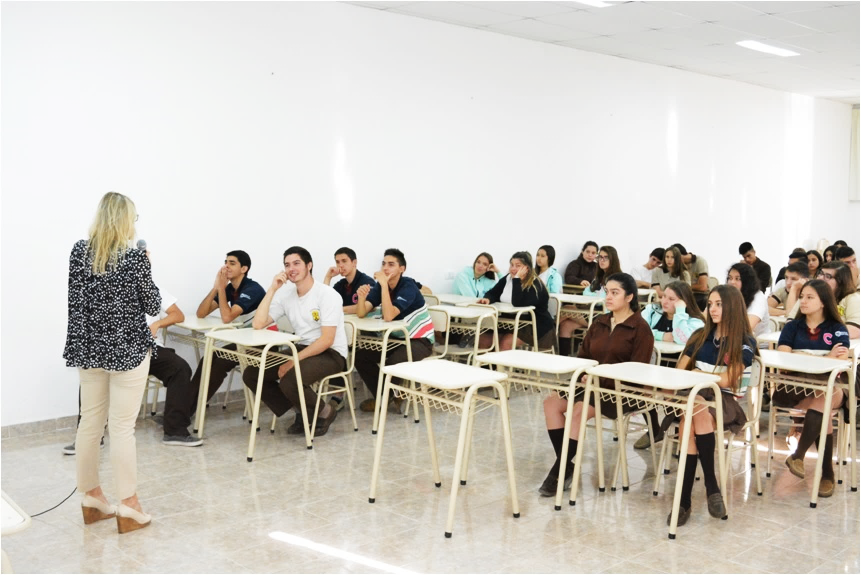 DRA. MARIA LAURA PEDERNERAInstituto “Nuestra Sra. Del Carmen”
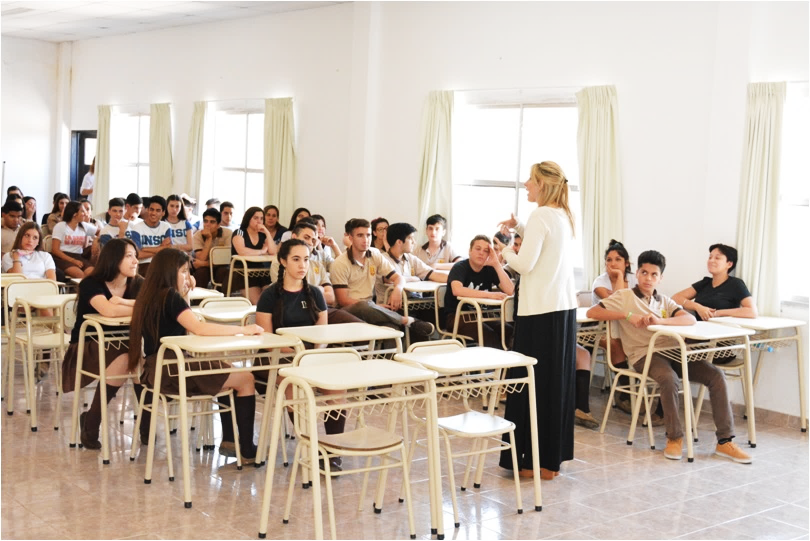 DRA. MIRTA N. UCELAY DE GARCIARENAEscuela N° 33 “Vicente Dupuy”
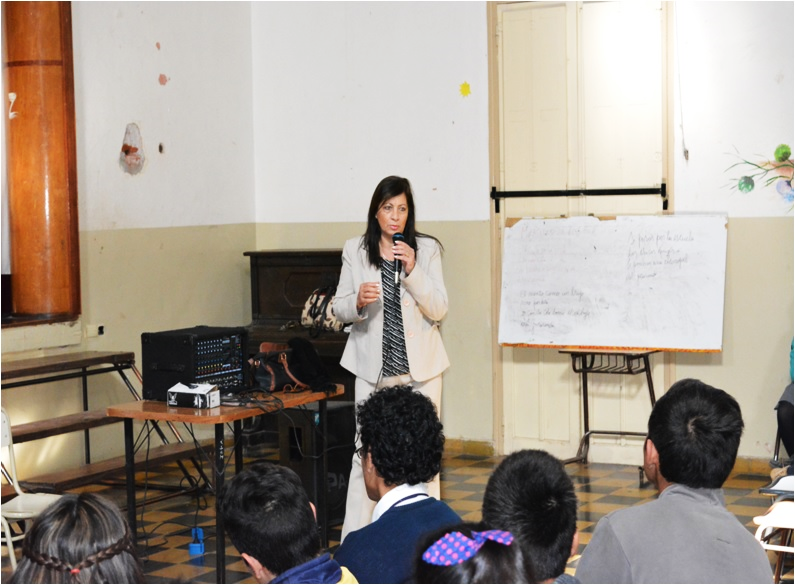 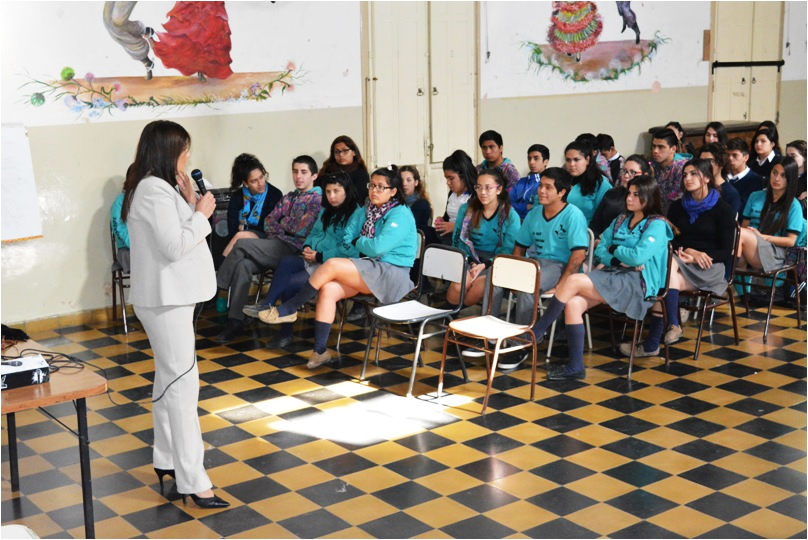 POR OTRO AÑO COMPARTIDO
¡¡¡GRACIAS!!!